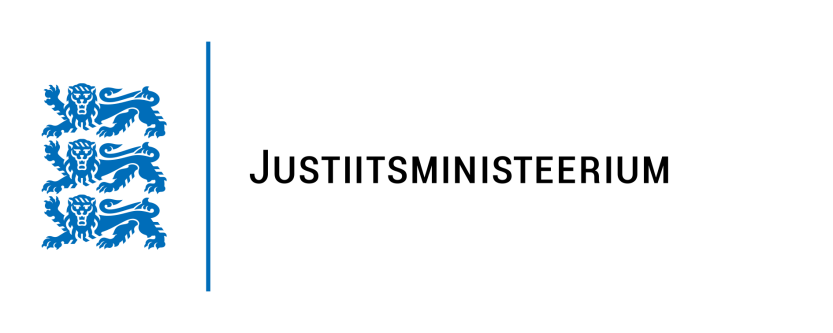 State and NGO cooperation
Laidi Surva
Ministry of Justice
Criminal Policy Department

Participation of NGOs in the Resocialization Process
Riga 18.05.2015
Effectively, change is almost impossible without industry-wide collaboration, cooperation and consensus.
					Simon Mainwaring
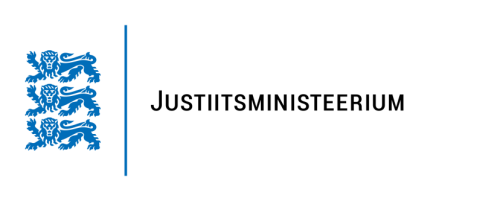 Benefits of bringing in NGOs
Innovation targeted on solutions
Flexibility 
Involving the target group
Better reach in regions
Informality – important with ex-offenders
What works vs who works
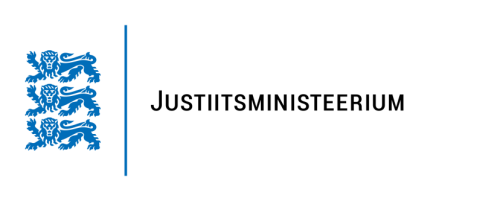 Effect on NGOs
Transferring traditional state functions to third parties, incl. citizen volunteers
More responsibility
NGOs more dependent on public funds to provide services, find extra 
Increased professionalization
Regulative and administrative control
Need for government managerial capacity
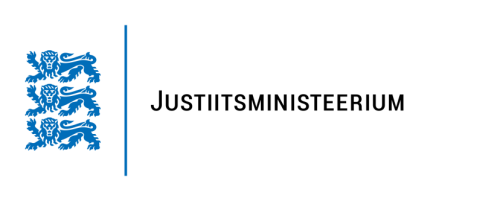 State engagement with volunteers
Sustaining volunteer motivation to help create public value
Intrinsic motivation and commitment to volunteer
Individual extrinsic returns to volunteering
Management challenges 
Bureaucracy vs freedom
Giving meaning to ex-prisoners
Sustainability of using volunteers?
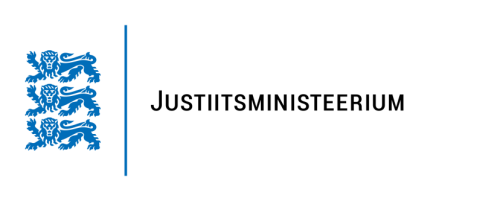 Necessary improvements
State level agreement
Government, agencies, municipalities, NGOs: they are all responsible for offender rehabilitation 
Cooperation with universities and research centers – better understanding of what works
Professionalism (who works?)
Continuity of services 
Support NGO motivation
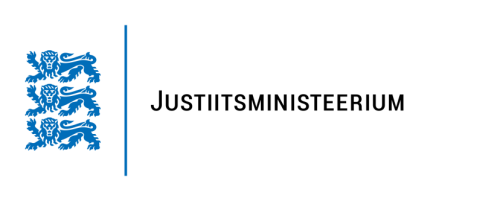 In conclusion
Cooperation, taking and sharing responsibility
Service integration and regular analysis
NGO sustainability
Various funding sources
Using research to improve services
Making the system more effective for everyone
Political interest and support
State level agreements
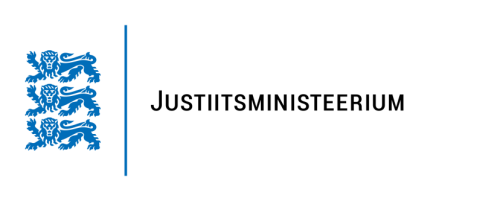 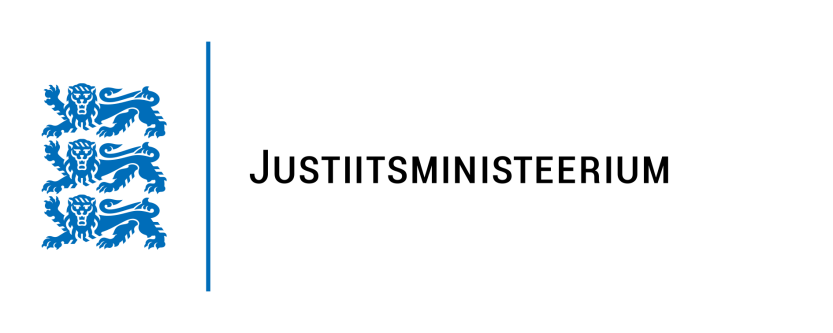 Thank you!


Laidi.Surva@just.ee
620 8120